01、学习金字塔
学习力
模型简介
学习内容平均留存率
5%
听讲
学习金字塔是美国缅因州的国家训练实验室研究成果，它用数字形式形象显示了：采用不同的学习方式，学习者在两周以后还能记住内容（平均学习保持率）的多少。它是一种现代学习方式的理论。最早它是由美国学者、著名的学习专家爱德加·戴尔1946年首先发现并提出的。
被动学习
10%
阅读
20%
视听
30%
演示
50%
群组讨论
主动学习
75%
实践练习
90%
立即使用
100%
教授他人
PPT诊断室出品&模板版权
02、费曼学习法
学习力
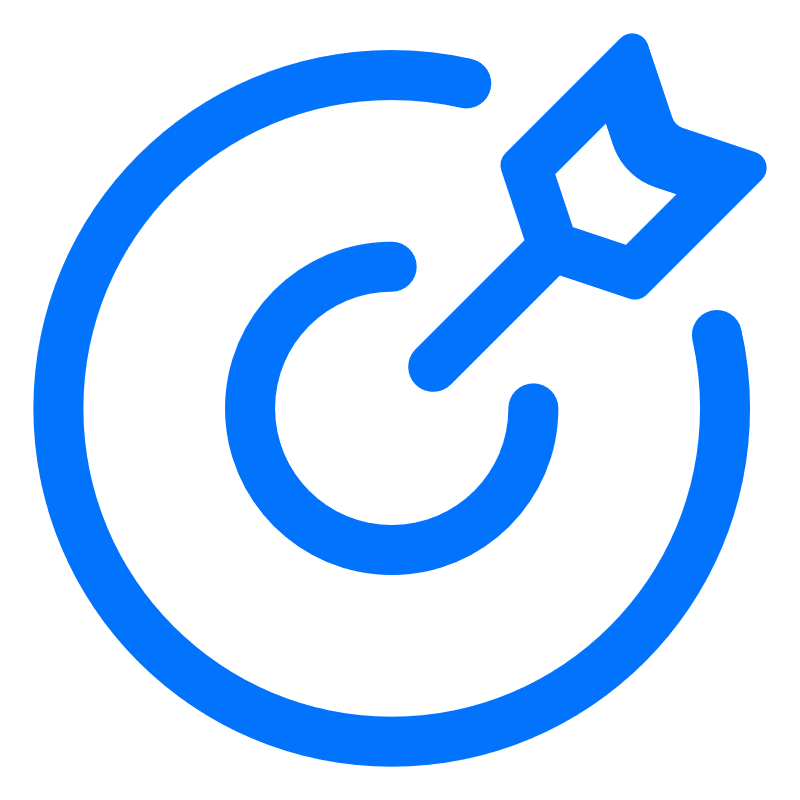 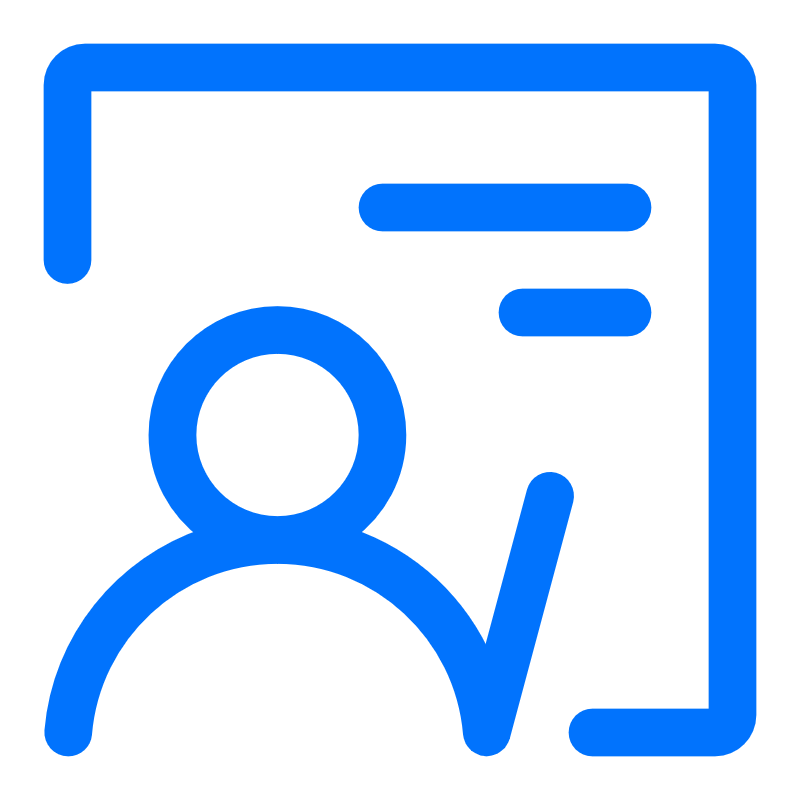 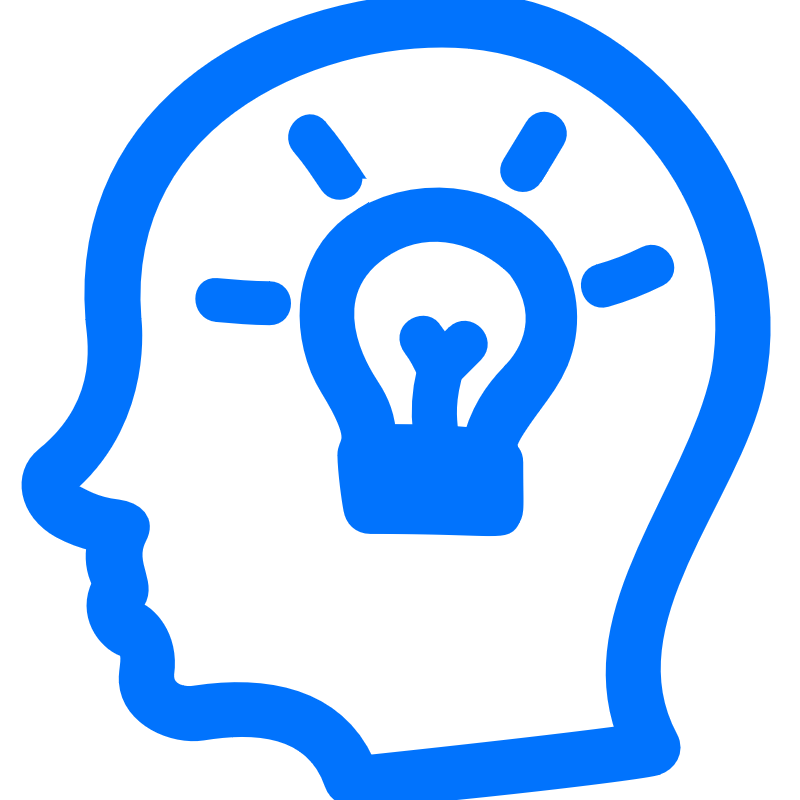 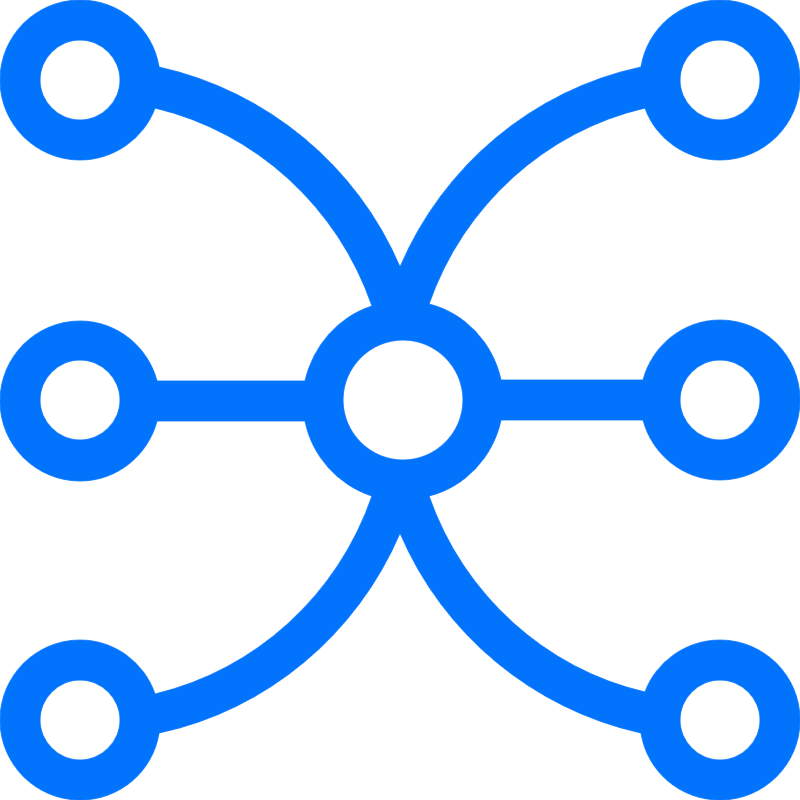 明确主题
以教代学
评价反思
语言简化
Concept
Teach
Review
Simplify
模型简介
“理查德·费曼（Richard Feynman）是一位著名的物理学家，他提出了一种称为“费曼技巧”的思维模型，用于解决复杂的问题和理解深奥的概念。也号称“ 史上最强学习方法” ，其核心足通过教别人的方式让自己学会，这也是“学习金字塔”中最高效的一种方式。
PPT诊断室出品&模板版权
03、刻意练习
学习力
满意度
01
02
拆分
练习
思考
改正
专注
投入
及时
反馈
学习目标
突破
舒适圈
04
03
200%↑
模型简介
刻意练习是一种提升技能和能力的有效训练方法，由安德斯·艾力克森在《刻意练习》一书中提出。他的特点是只在“学习区”练习，大量重复训练，精神高度集中，持续获得有效的反馈。
PPT诊断室出品&模板版权
04、RIA阅读法
学习力
R
I
A1
A2
Reading
Interpretation
Approprtation
Approprtation
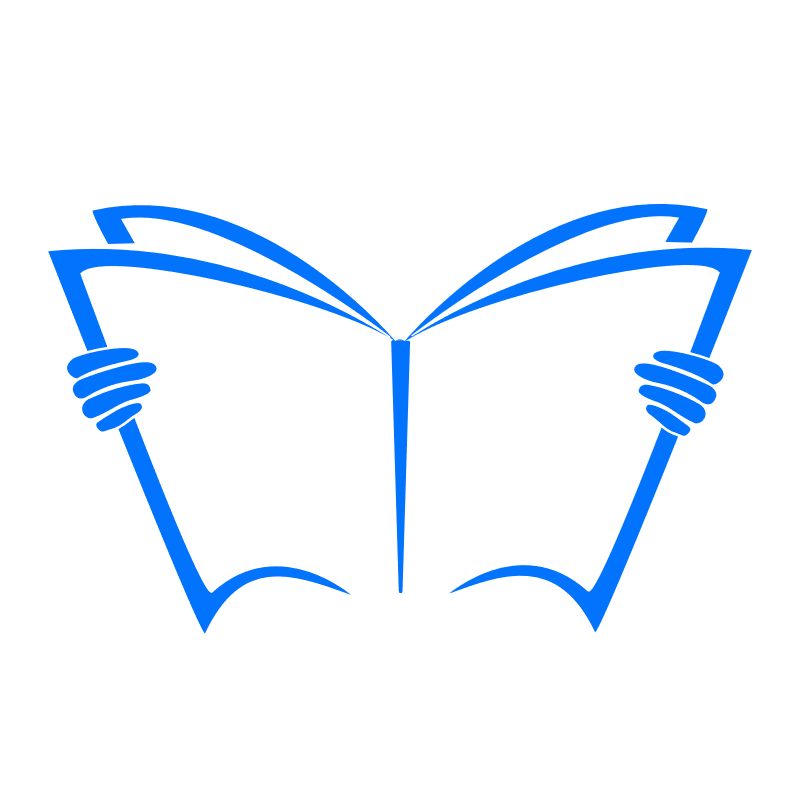 引导促进
阅读原文
制定计划
关联经验
模型简介
RIA阅读法是出自赵周的《这样读书就够了》。主要通过三个环节将书中知识拆为己用，让阅读变得有意义，实际操作就是RIA+便签法，是适用于致用类图书的一种高效阅读方法。
通过这样的拆解达到学以致用，让书中的知识与自身经历做强关联，并达到学以致用的目的。
PPT诊断室出品&模板版权
05、二八定律
学习力
20%
80%
80%
20%
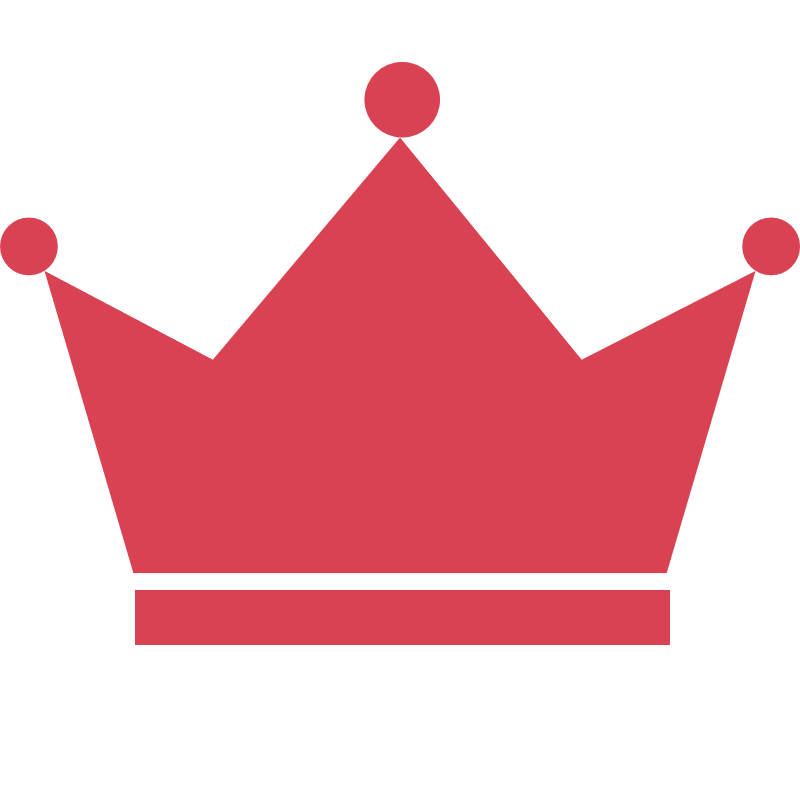 专注高价值工作
工作
效果
模型简介
“二八定律”也称作巴莱多定律，是19世纪末20世纪初意大利经济学家巴莱多发现的。他认为，在任何一组东西中，最重要的只占其中的一小部分，约20%，其余80%尽管是多数，却是次要的，因此被称为“二八定律”。
PPT诊断室出品&模板版权
06、SWOT分析
思考力
O
机会
模型简介
Opportunities
来自麦肯锡咨询公司，是一种
战略分析工具。
是用来确定企业自身的竞争优势、竞争劣势、机会和威胁，从而将公司的战略与公司内部资源、外部环境有机的结合起来的一种科学的分析方法，也适合个人进行自我机遇分析，盘点技能优势，找到下一步的行动的方向。
WT防御型战略
WO扭转型战略
ST多样化战略
SO增长型战略
外部环境
发挥优势、利用机会
克服劣势、利用机会
利用优势、回避威胁
减少劣势、回避威胁
S
W
优势
劣势
内部环境
Strengths
Weaknesses
T
威胁
Threats
PPT诊断室出品&模板版权
07、黄金圈法则
思考力
模型简介
方法措施
黄金圈是一种思维模式，它把思考和认识问题画成三个圈：最外面的圈层是What层，是什么和做什么，指的是事情的表象；
中间的圈层是How层面，也就是怎么做，是实现目标的途径和方法论；
最里边的圈层是Why层面，是为什么做一件事，是做事的初衷和核心理念。
现象成果
目的理念
由外而内，从清晰到模糊
由内而外，从模糊到清晰
大众模式
非凡模式
Why
How
What
PPT诊断室出品&模板版权
08、5W1H分析法
思考力
场所
模型简介
5W1H（WWWWWH）分析法也叫六何分析法，是一种思考方法，也可以说是一种创造技法。在企业管理、日常工作生活和学习中得到广泛的应用。
5W+1H：是对选定的项目、工序或操作，都要从原因（何因Why）、对象（何事What）、地点（何地Where）、时间（何时When）、人员（何人Who）、方法（何法How）等六个方面提出问题进行思考。
where
对象
时间
What
When
六何
分析法
How
Who
方式
人员
why
为什么
PPT诊断室出品&模板版权
09、10/10/10法则
思考力
模型简介
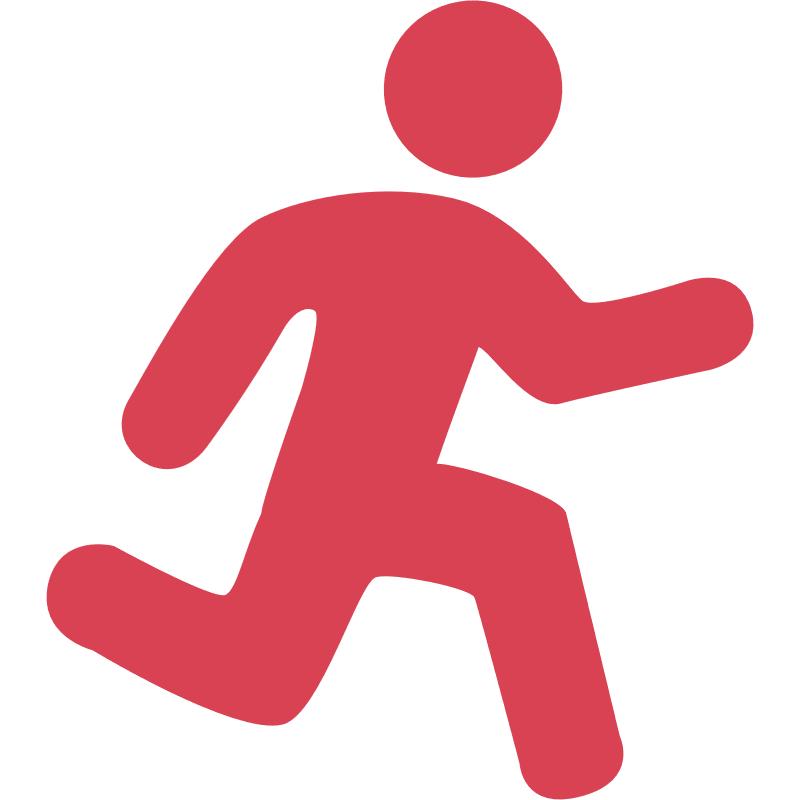 10/10/10法则来自股神巴菲特，它可以帮助我们用长远的目光做出明智的选择。
当你需要考虑决策会带来的长远影响时可问自己以上3个问题。
使用该法则只需要记住3个问题：10分钟、10个月、10年后，我会怎么看待这个决定？
10Years
时刻关注事件
背后的长久价值！
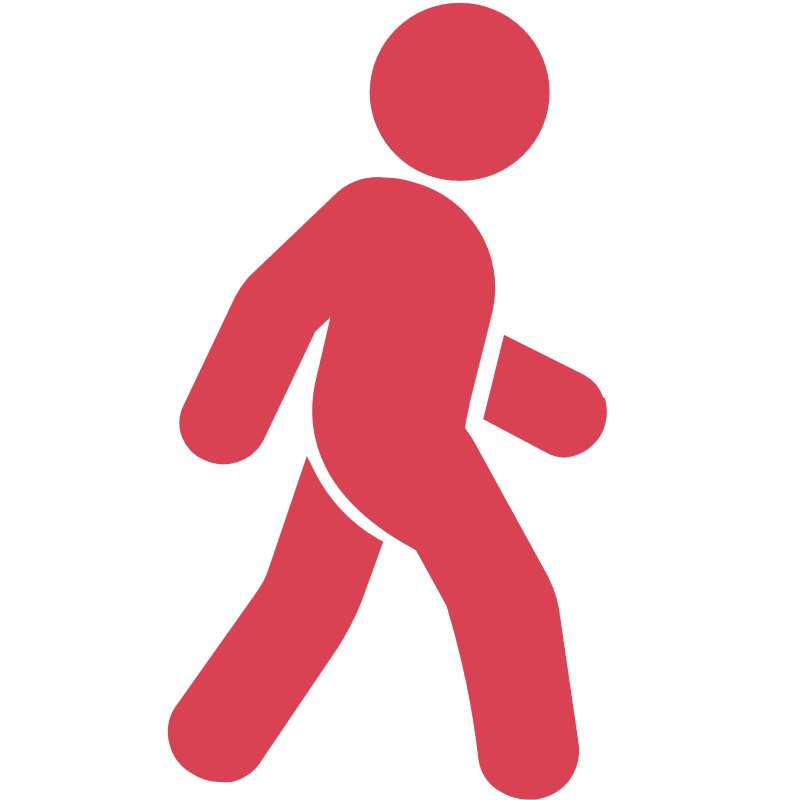 10Months
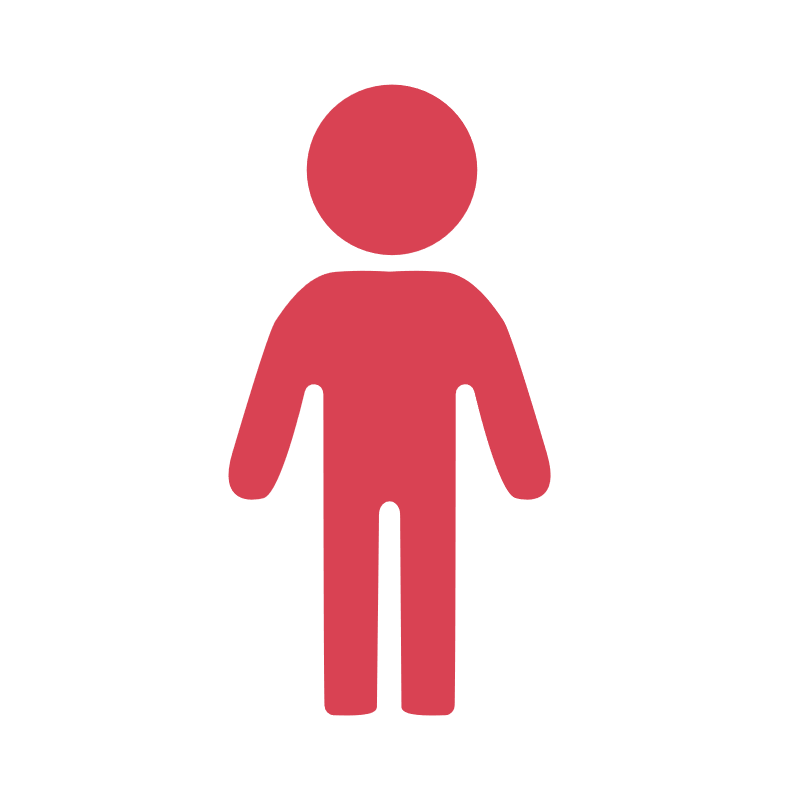 10Minutes
PPT诊断室出品&模板版权
10、思维导图
思考力
模型简介
思维导图，英文是The Mind Map，又名心智导图，是表达发散性思维的有效图形思维工具 ，它简单却又很有效同时又很高效，是一种实用性的思维工具。
思维导图运用图文并重的技巧，把各级主题的关系用相互隶属与相关的层级图表现出来，把主题关键词与图像、颜色等建立记忆链接。
主题
中心
PPT诊断室出品&模板版权
11、六顶思考帽
创造力
白色-中立
绿色-创意
黄色-正面
黑色-批判
红色-直觉
蓝色-冷静
陈述问题事实
提出各种假设
评估建议优点
列举建议缺点
进行直觉判断
总结最终决策
模型简介
六顶思考帽是“创新思维学之父”爱德华·德·博诺（Edward de Bono）博士开发的一种思维训练模式，或者说是一个全面思考问题的模型。它提供了“平行思维”的工具，避免将时间浪费在互相争执上。强调的是“能够成为什么”，而非 “本身是什么”，是寻求一条向前发展的路，而不是争论谁对谁错。
PPT诊断室出品&模板版权
12、头脑风暴
创造力
4
模型简介
人人平等
完整记录
头脑风暴法（Brain storming），是指由美国BBDO广告公司的亚历克斯·奥斯本首创，该方法主要由价值工程工作小组人员在正常融洽和不受任何限制的气氛中以会议形式进行讨论、座谈，打破常规，积极思考，畅所欲言，充分发表看法。
3
5
鼓励改善
他人设想
独立思考
互不干扰
2
6
目标集中
谋取数量
畅所欲言
任意想象
1
7
不做评判
不要自谦
注重整体
利益为主
群体思维削弱了群体的批判精神和创造力，损害了决策的质量。
PPT诊断室出品&模板版权
13、逆向思维
创造力
模型简介
逆向思维，也称求异思维，它是对司空见惯的似乎已成定论的事物或观点反过来思考的一种思维方式。敢于“反其道而思之”，让思维向对立面的方向发展，从问题的相反面深入地进行探索，树立新思想，创立新形象。
当大家都朝着一个固定的思维方向思考问题时，而你却独自朝相反的方向思索，这样的思维方式就叫逆向思维。
普遍性
批判性
新颖性
一些特殊问题，从求解回到已知条件，反过去想或许会使问题简单化。
PPT诊断室出品&模板版权
14、类比思维
创造力
模型简介
类比思维是根据两个具有相同或相似特征的事物间的对比，从某一事物的某些已知特征去推测另一事物的相应特征存在的思维活动。类比思维是在两个特殊事物之间进行分析比较，它不需要建立在对大量特殊事物分析研究、并发现它们的一般规律的基础上。
找到结构性相似
考拉
狮子
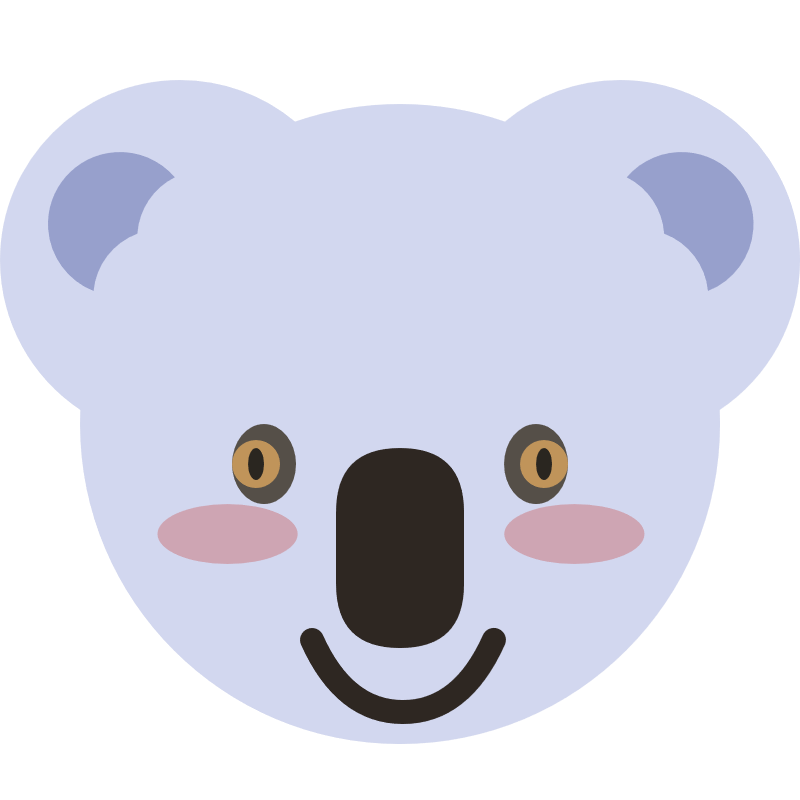 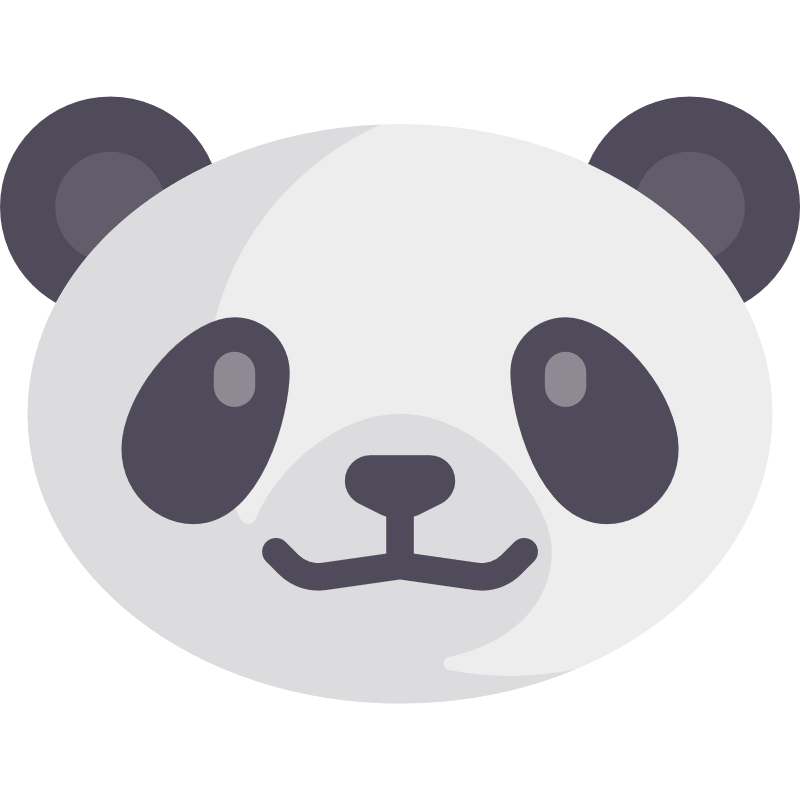 熊猫
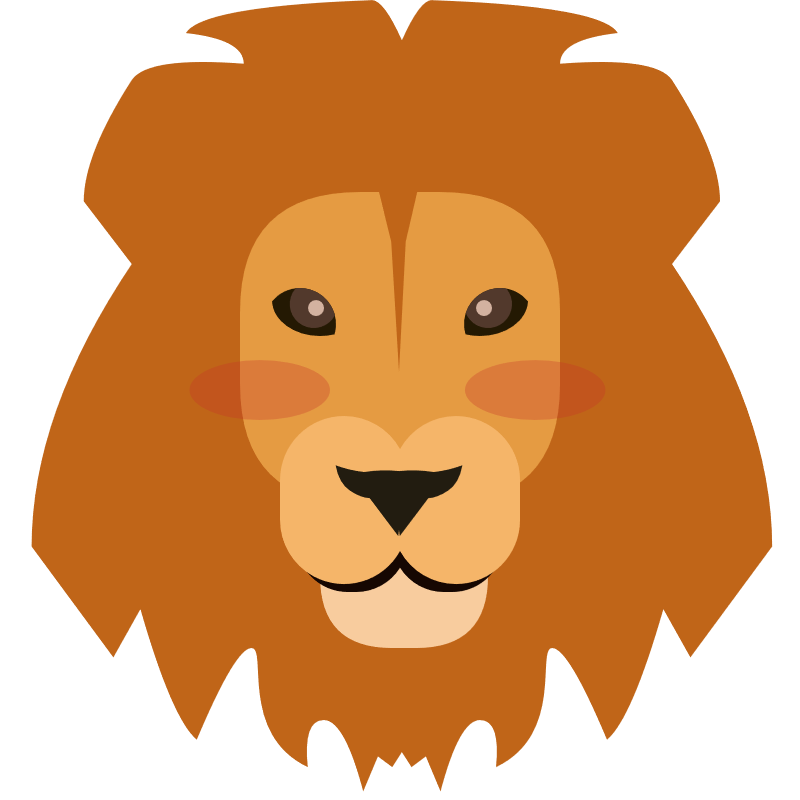 as
as
中国
澳大利亚
英国
关联性思考
直达本质
用一个研究领域的研究成果来解释说明
另一个研究领域的事物或事件的思维形式。
PPT诊断室出品&模板版权
15、SCAMPER创新思维
创造力
模型简介
替代
substitute
合并
combine
SCAMPER是一种创新思维方法，常用在改进现有产品、服务或商业模式中，由美国心理学家罗伯特·艾伯尔创作。
它包含七个切入点：替代、合并、改造、调整、改变用途、去除、反向，通过7点有助于检验是否有更好的改进现状的新想法。
改造
adapt
反向
reverse
SCAMPER
调整
modify
去除
eliminate
其他用途
put in other uses
PPT诊断室出品&模板版权
16、设计思维
设计力
通过测试进一步了解用户
通过测试创造新的想法
用同理心
定义需求
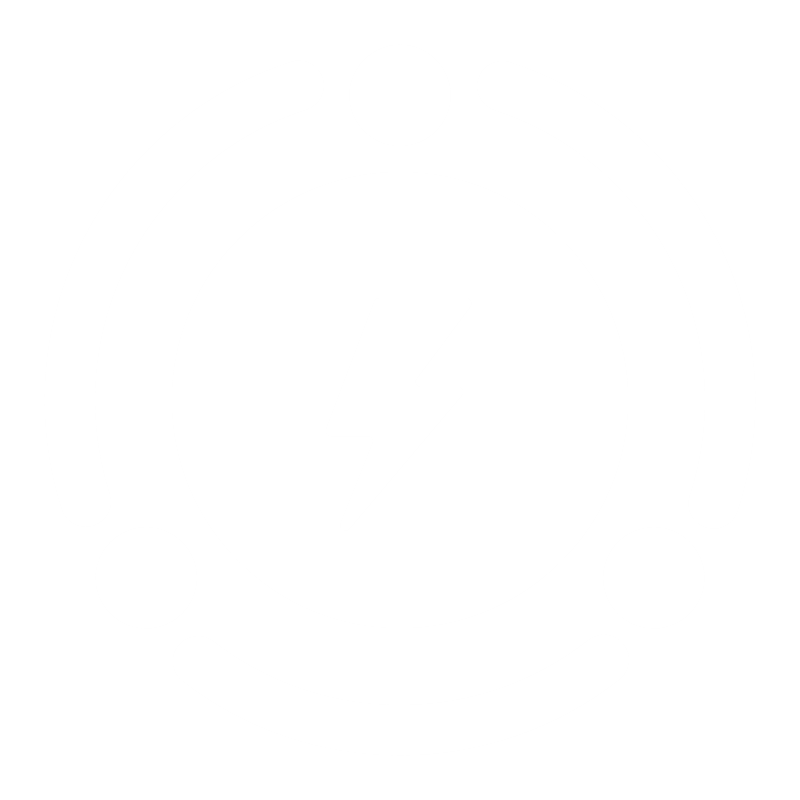 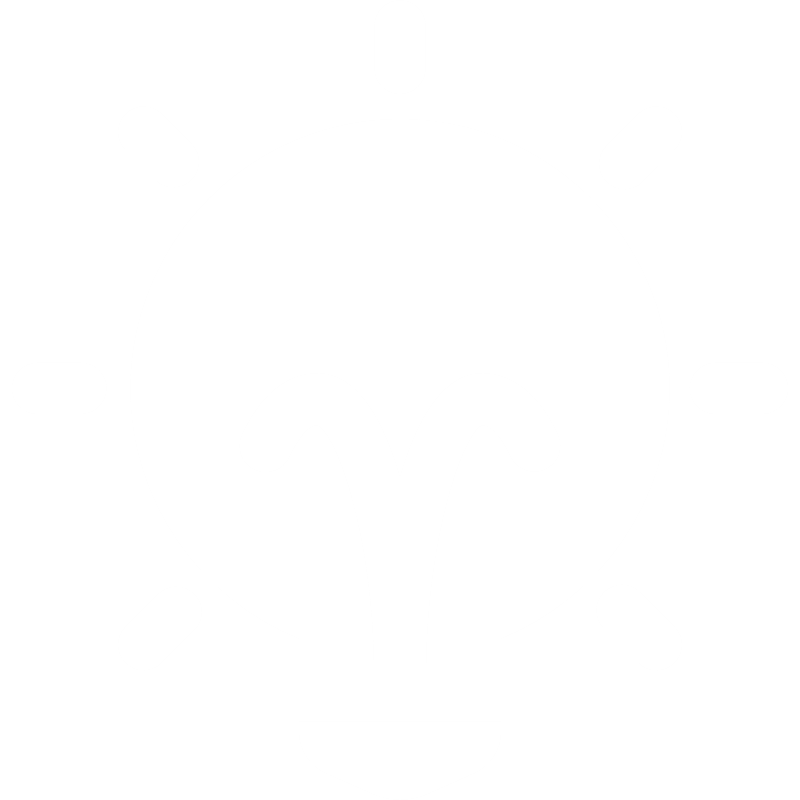 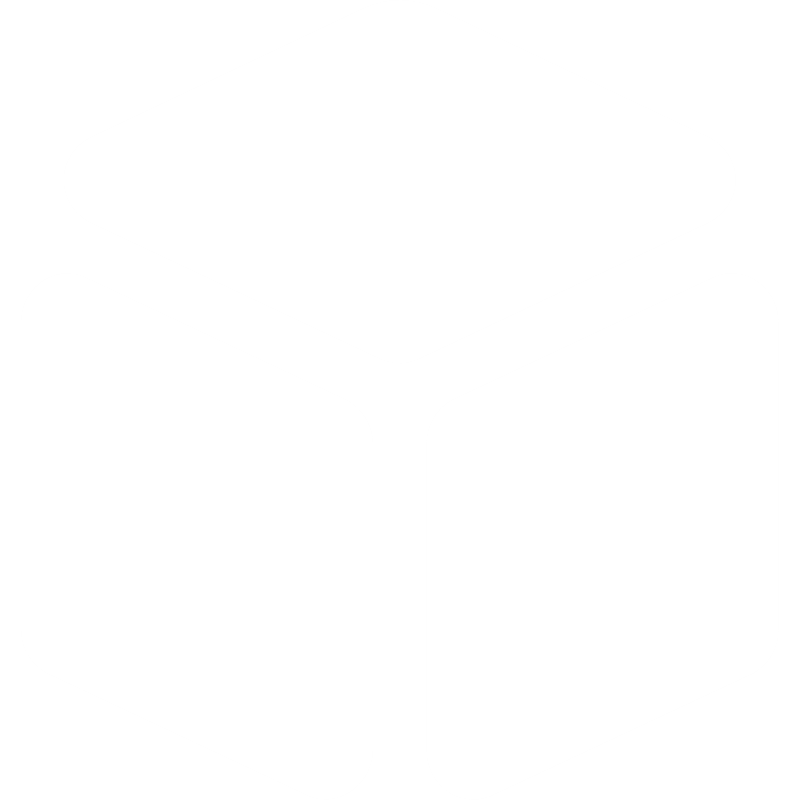 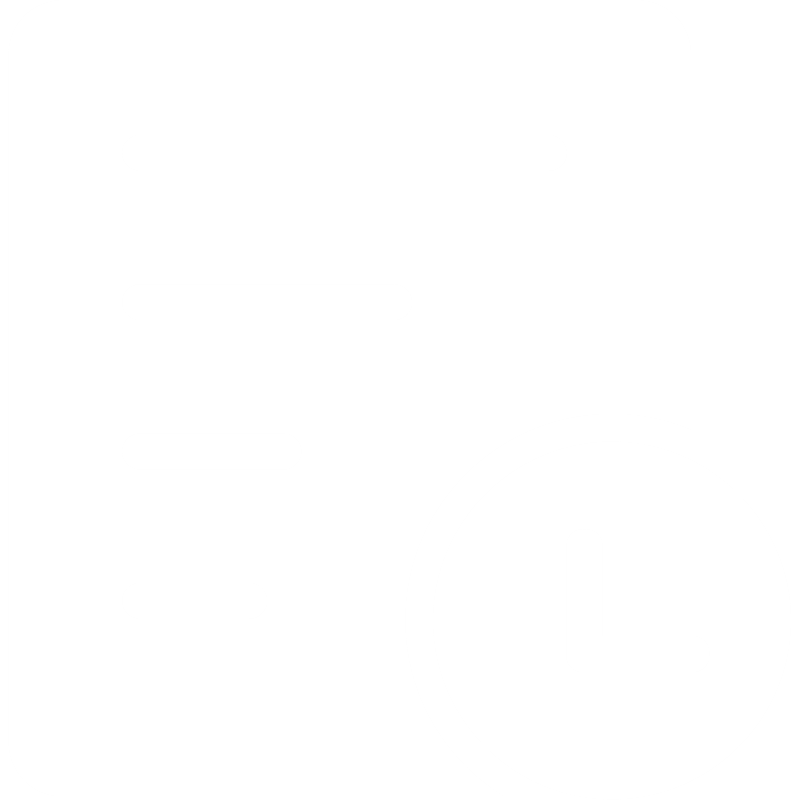 同理心
empathy
需求定义
define
创意构思
ideate
原型实现
prototype
实际测试
test
通过原型
激发更多创意
通过测试结果重新定义问题
模型简介
设计思维是一套以人为本的解决问题的方法论，从人的需求出发，多角度寻求创新解决方案，创造更多可能性。
PPT诊断室出品&模板版权
17、最小可行性产品（ MVP ）
设计力
模型简介
最小可行性产品（即MVP，minimum viable product），来源于《精益创业》里提出的一个概念。
指搭建一个能基本满足需求的产品，去掉多余的细枝末节，只保留主要功能投入市场，基于用户反馈快速迭代，直到产品迭代打磨到一个相对稳定的状态。
最小化可行性产品的特点：具有产品的核心特质。
设想
学习
构建
MVP
Minimum Viable Product
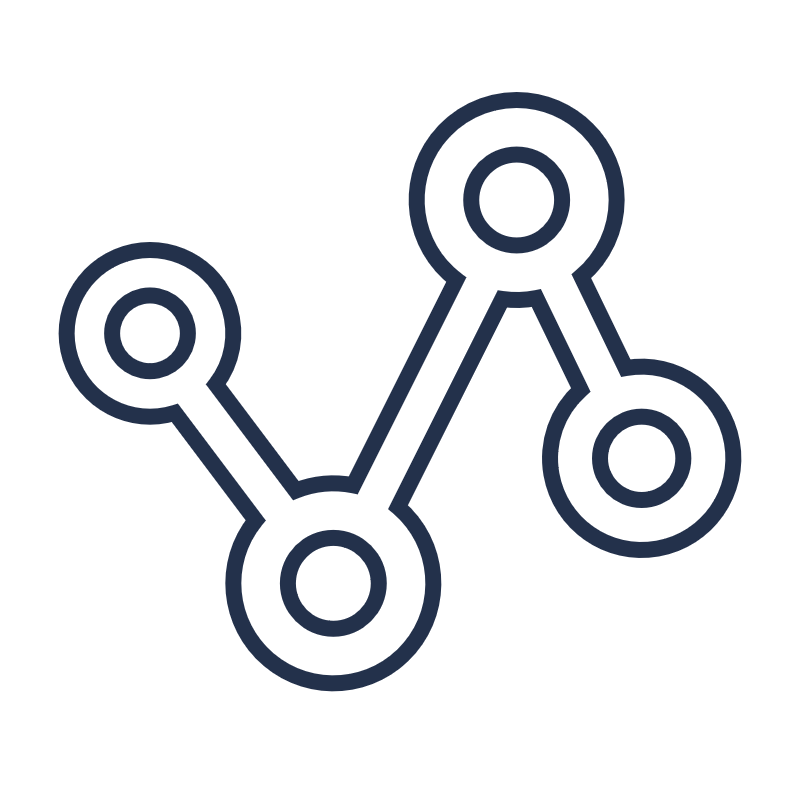 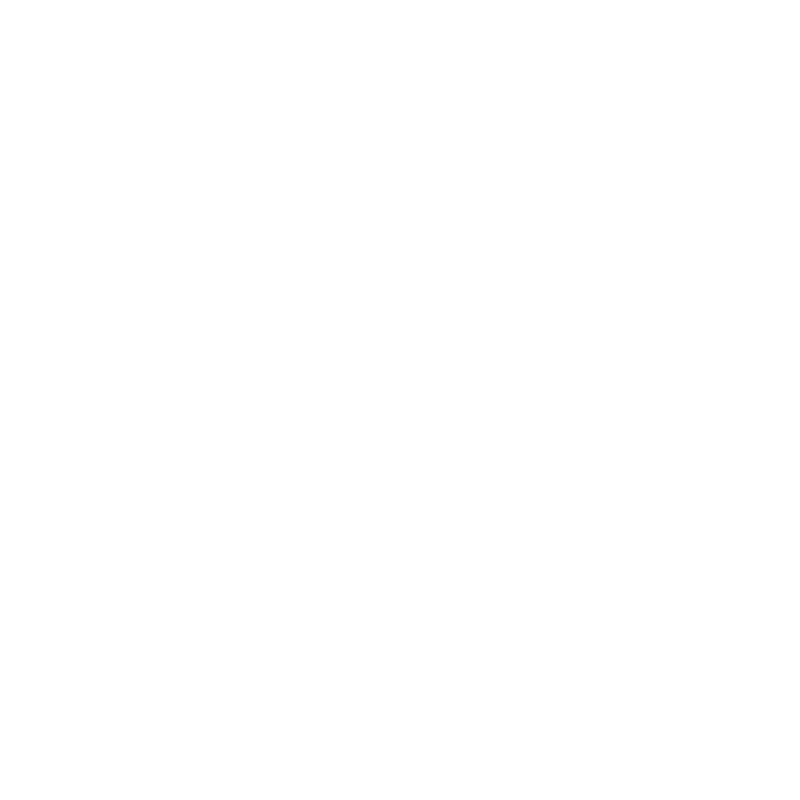 数据
产品
度量
PPT诊断室出品&模板版权
18、峰终定律
设计力
模型简介
积极体验
峰值
峰终定律最初由以色列心理学家丹尼尔·卡尼曼和保罗·斯洛维奇在他们的一项研究中提出。是一种心理学现象，它指出人们会更多地受到事件的高峰和结束时刻的影响，而不是事件整个过程中的平均值。简而言之，人们更倾向于记住事件的峰值和结束时刻，而不是整个事件的经历。这个定律可以应用于各种场合，包括个人经历、商业活动和医疗实践。
终值
时间
消极体验
PPT诊断室出品&模板版权
19、AARRR漏斗模型
设计力
模型简介
AARRR模型因其掠夺式的增长方式也被称为海盗模型、海盗指标，也叫增长黑客理论模型、增长模型、2A3R模型、决策模型。是硅谷著名风险投资人戴夫·麦克卢尔（Dave McClure ）2007提出的，核心就是AARRR漏斗模型。AARRR模型的核心思想也可应用于学习、个人成长等领域。
流量引入
PV/UV
获客Acquisition
刺激用户参与
点击率、访问深度
激活Activation
减少用户流失
停留时长、留存率
留存Retention
提升转化下单
转化率、引入订单
变现Revenue
Refer
传播
促进分享/复购
转发率、推荐率、次日回访
PPT诊断室出品&模板版权
20、上瘾（HOOK）模型
设计力
模型简介
1
2
“上瘾（HOOK）思维模型”，即HOOK模型，出自于尼尔·埃亚尔、瑞安·胡佛《上瘾》一书，他在书中讲了如何设计一套让用户连续循环的行为模型，即“触发→行动→多变的酬赏→投入”，让用户在不知不觉中对产品上瘾，从而成为忠实用户。
外部触发：
付出型/人际型
自主型/回馈型
动机：
追求快乐/希望/认同
能力：
时间/金钱/体力/脑力
社会偏差/非常规性
触发
Trigger
行动
Action
内部触发：
情绪
投入
Investment
奖励
Reward
多变的酬赏：
内容/数据资料/关注者
信誉/技能
社交酬赏
猎物酬赏
自我酬赏
4
3
PPT诊断室出品&模板版权
21、五大圈层模型
共情力
感知
模型简介
角色
想深入了解一个人，可以从五个圈层思考，由外向内，层层递进
感知层：即外观、外貌
角色框架层：Ta的职业和其他社会角色
资源结构：包含财富、人脉和精神财富
能力圈：即一个人的能力
存在感：是一个人的内核，Ta对自己的存在是怎么感知的
资源
能力
存在
PPT诊断室出品&模板版权
22、高效倾听模型
共情力
模型简介
微笑Smile
S
高效倾听，可以定义为：在对话中，把感观、感情和智力的输入综合起来，寻求其含义和理解的智力和感情过程。
在与他人交流时，可以使用SOFEN技巧，让别人感受到你在认真聆听。高效倾听模型的要素非常简单，微笑、开放、前倾、眼神、点头。每天都会遇到与人打交道的情况，用好倾听模型，做一个高情商的人。
开放姿态OpenPosture
O
前倾Forward Lean
F
眼神交流Eye Communication
E
点头Node
N
PPT诊断室出品&模板版权
23、情绪ABC模型
共情力
模型简介
情绪ABC理论被称为情绪行为模型，是由美国著名医学及心理学家詹姆斯·林奇提出的。该理论能够有效地帮助人们理解和处理广泛的问题，尤其是心理学上的事务，是心理咨询及咨询方法学中一个重要的理论组成部分。情绪ABC理论分为三个部分：A、B、C，其中代表的意思分别是激发因素，我们的反应动作以及结果。
诱发刺激
信念反应
信念反应
信念反应
行为后果
行为后果
行为后果
B1
B2
B3
C1
C2
C3
A
面对同一诱发事件不同信念产生不同的情绪和行为。
PPT诊断室出品&模板版权
24、乔哈里视窗
共情力
模型简介
恳求反馈
乔哈里视窗（Johari Window）是一种关于沟通的技巧和理论，由乔瑟夫和哈里提出。
视窗理论将人际沟通的信息比作一个窗子，它被分为4个区域：公开象限、盲点象限、隐私象限、未知象限，人的有效沟通就是这四个区域的有机融合。真正有效的沟通，只能在公开象限进行，但往往沟通会陷入隐私象限，导致沟通效果差。
公开象限
别人知道
盲点象限
我知他知
我不知他知
自我揭示
别人不知道
隐私象限
未知象限
我知他不知
我不知他不知
自己知道
自己不知道
PPT诊断室出品&模板版权
25、冰山模型
共情力
模型简介
技能
知识
自我认知
一个人对职业的预期，即一个人想要做些什么事情。
一个人对事物是非、重要性、必要性等的价值取向。
一个人一致、持续而稳定的（表现表式）行为特性。
在一个人内在的自然而持续的想法和偏好,驱动、引导和决定个人行动。
一个人对自己的认识和看法。
一个人能完成某项工作或任务所具备的能力。
一个人对某特定领域的了解。
角色定位
价值观
品质
动机
表 象
冰山模型是美国著名心理学家麦克利兰于1973年提出了一个著名的模型，所谓“冰山模型”，就是将人员个体素质的不同表现表式划分为表面的“冰山以上部分”和深藏的“冰山以下部分”。
30%
70%
潜 在
PPT诊断室出品&模板版权
26、故事五要素
故事力
好的
故事
基本要素
附加要素
冲突
行动
结局
情感
展示
渴望
障碍
模型简介
一个好的故事包含 三个基本要素： 冲突、行动、结局。当你要讲好一个故事的时候可以采用该模型—— 故事五要素模型。好故事必须具备五大要素： 冲突、行动、结局、情感、展示。
PPT诊断室出品&模板版权
27、SCQA模型
故事力
Situation
Complication
Question
Answer
背 景
冲 突
问 题
答 案
模型简介
SCQA模型结构化的表达工具，是麦肯锡咨询顾问芭芭拉·明托在《金字塔原理》中提出的。可用于路演、探讨问题、广告文案、演讲、讲故事、写作等需要给用户表达的场景中。
PPT诊断室出品&模板版权
28、STAR模型
故事力
S
T
A
R
情境situation
任务task
行动action
结果result
事情是在什么情况下发生的
你具体有什么任务
你采用了什么行动方式
结果怎样，你学习到了什么
模型简介
讲故事是沟通中非常重要的一种能力，用故事的方式更容易说服别人，也容易得到别人的信任。 STAR模型是最简单的讲故事方法，该模型非常适用于行为性问题的回答，可以考察一个人的应变能力和人际交往意识。
PPT诊断室出品&模板版权
29、STORY模型
故事力
模型简介
结构清晰
Structure
讲故事是表达方式的一种，会讲故事能让观点更容易被认同，让沟通达到意想不到的效果。
如何评价一个故事讲的是否精彩？
STORY模型是一套故事评价标准，在该体系下，好故事必须满足5点：
· Structure：结构清晰
· Time：在约束时间内完成
· Opinion：有观点启发
· Reality：情节真实
· Yearning：有情怀能共鸣
情怀共鸣Yearning
时间约束Time
情节真实Reality
观点启发Opinion
PPT诊断室出品&模板版权
30、英雄之旅模型
故事力
模型简介
1、英雄生活在平凡世界
2、历险的召唤
12、满载而归
英雄之旅模型由神话学大师坎贝尔提出，是教会你如何构思和呈现一个情节丰富吸引人的故事的思考模型，这个模型的应用很广，是写作、编剧、游戏设计、个人IP打造的框架利器，很多好莱坞精典影片受该模型的影响。
3、拒绝召唤
11、重生
4、遇上启蒙导师
平凡世界
10、回归
5、跨越第一道边界
历险世界
6、试炼、盟友、敌人
9、奖赏
7、进逼深层洞穴
8、酷刑的考验
PPT诊断室出品&模板版权
31、领导力梯队模型
领导力
模型简介
首席执行官
（管理全集团）
来自《领导梯队》一书，概括了在大公司，从员工成
长为首席执行官，需要经历的六个领导力发展阶段。
在《领导梯队》中 ，通过对六个典型的管理层级最经常出现的问题，从领导技能、时间管理、工作理念三个方面进行了分析，并提出了改进建议。
高层
领导力模型
阶段6
集团高管
（管理业务群组）
阶段5
事业部总经理
（管理事业部）
中层
胜任力模型
阶段4
事业部副总经理
（管理职能部门）
阶段3
部门总监
（管理经理人员）
基层管理
胜任力模型
阶段2
一线经理
（管理他人）
阶段1
个人贡献者
（管理自我）
基层员工
胜任力模型
PPT诊断室出品&模板版权
32、情景领导力模型
领导力
高
高：关系
低：工作
高：关系
高：工作
S3-支持
S2-解决
鼓励参与与包容
获取信任
认可贡献
落实团队当责
发现并解决冲突
鼓励正能量与好奇心
按时提供反馈
确保每个人的想法都被倾听
鼓励
解释
支持式
教练式
（支持性行为）
解决问题
关系行为
劝服
S3
S2
S4
S1
S4-授权
S1-打造
观察
引导
授权式
指导式
监控
指示
鼓励创新，敏捷和冒险精神
认可团队，庆祝团队成功
制动放权
帮助团队应用所学，迎接新挑战
明确团队分工
让团员互相熟悉
秒回团队架构以完善章程
设立职责边界
低：关系
低：工作
高：关系
低：工作
工作行为
低
高
（指导性行为）
PPT诊断室出品&模板版权
33、GROW教练模型
领导力
模型简介
目标设定
Goal setting
现状分析Reality check
GROW模型是约翰·惠特默在1992年在《高绩效教练》提出的教练方法，用于帮助员工成长。
GROW模型是通过富有技巧性的提问和结构清晰的流程帮助被辅导者释放潜能，增加认识，承担责任，使其绩效最大化。
G
R
唤醒认知
释放潜能
承担责任
强化行动
Will
方案选择Options
W
O
PPT诊断室出品&模板版权
34、管理4C模型
领导力
模型简介
澄清Clarity
控制Control
承诺Commitment
胜任Competence
管理的4C模型是提升团队执行力的有效方法，它包含四个行动：
① 布置任务要清晰(Clarity)：确保员工100%理解工作。
② 承诺工作要真心(Commitment)：发自内心的承诺。
③ 胜任工作要到位(competence)：不仅是能力，还有态度。
④ 控制工作要全面(Control)：事前、事中、事后的控制。
布置任务要清晰
控制工作要全面
承诺工作要真心
胜任工作要到位
PPT诊断室出品&模板版权
35、TOPIC模型
领导力
T
O
P
I
C
目标导向
Objective
建立信任
Trust
管理流程（Process)
共同承担（Commitment）
高效沟通（Communication）
模型简介
TOPIC模型是管理中的五个要素，即建立信任（Trust）、目标导向（Objective）、管理流程（Process）、共同承担（Commitment）、高效沟通（Communication）。
PPT诊断室出品&模板版权
36、杠杆思维模型
整合力
杠杆
资源杠杆
信息杠杆
时间杠杆
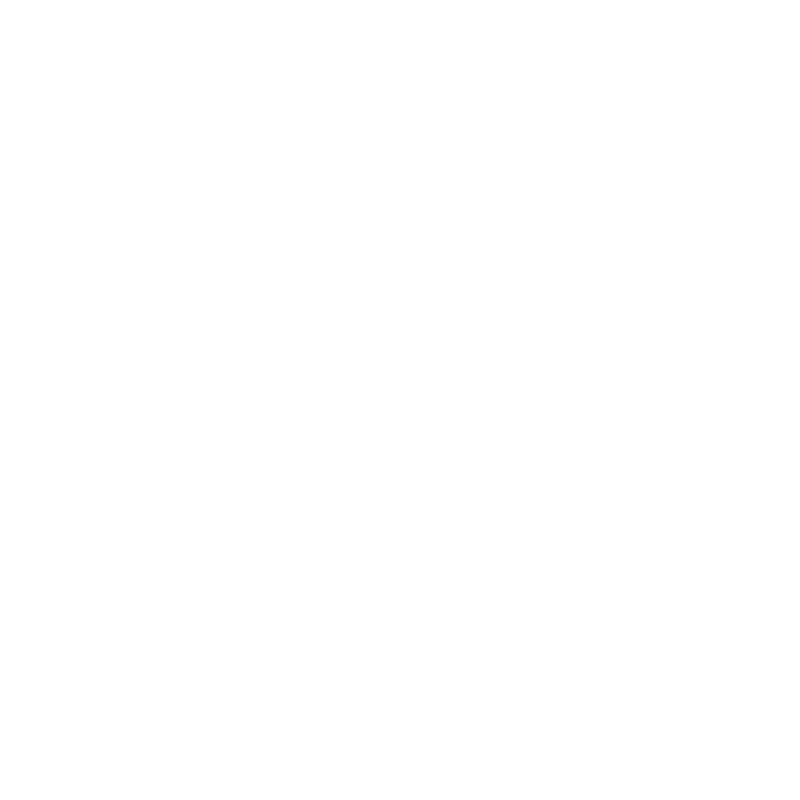 资本杠杆
影响力杠杆
极小的成本
支点
极大的资源
流程和机制
人才培养制度
获客方式
模型简介
杠杆思维则是杠杆原理延伸出来的另一种在思维层次上的表述，杠杆思维用极小的成本去撬动极大的资源，从而做到收益最大化，这样的思维方式我们称之为杠杆思维。“撬动杠杆”的诀窍在于，找到推动事情发展的决定性因素。而决定性因素，即是这个杠杆的支点。
PPT诊断室出品&模板版权
37、POA行动模型
整合力
模型简介
共创
·
POA行动力是由张宁创立的方法，他是马云创办的湖畔大学第一期学员，自2010年起，POA行动力已为诸多知名企业如阿里巴巴、星巴克、IBM、微软等提供培训。
POA行动力的核心在于POA公式，其中P代表伙伴，O代表目标，A代表方法。公式中，伙伴的数量与行动力的速度呈正相关，目标的聚焦度与行动力的强弱呈正相关，有效的方法决定了行动力的提升程度。
P
A
伙伴Partner
方法Acceleration
O
共鸣
共行
目标Objective
PPT诊断室出品&模板版权
38、系统思维
整合力
模型简介
系统思维是原则性与灵活性有机结合的基本思维方式。只有系统思维，才能抓住整体，抓住要害，才能不失原则地采取灵活有效的方法处置事务。客观事物是多方面相互联系、发展变化的有机整体。系统思维就是人们运用系统观点，把对象的互相联系的各个方面及其结构和功能进行系统认识的一种思维方法。整体性原则是系统思维方式的核心。
系统思维
点性思维
现代型/本质
传统型/表面
PPT诊断室出品&模板版权
39、整合思维模型
整合力
模型简介
整合思维模型是由加拿大多伦多大学罗特曼管理学院院长罗杰马丁教授最早提出来的。他认为领导者制胜的关键在于头脑中同时处理两种相互对立的观点， 并从中得出汇集两方优势的解决方案。
在碰到观点冲突时，既不慌张，也不简单的进行非此即彼的取舍，而是另辟蹊径，提出一个新思路，即包含了原先两种观点的内容，又比原来两种观点更胜一筹。
A方案
C方案
B方案
PPT诊断室出品&模板版权
40、多元思维模型
整合力
模型简介
故事思维
产品思维
结构思维
这个想法来自查理·芒格，“思维模型是你大脑中做决策的工具箱。你的工具箱越多，你就越能做出最正确的决策。”是指一种能够促进我们在面对复杂问题时，从不同角度进行思考、分析、解决问题的思维方式。在我们的生活、工作、学习中，多元思维模型的应用可以帮助我们更快、更准确地解决问题，提高我们的决策能力和创造力。
商业思维
设计思维
心理学
经济学
历史学
政治学
物理学
热力学
社会学
生物学
~~~
PPT诊断室出品&模板版权